Types of Value Added Services
Types of Value Added Services
Consumer Value Added Services

Network Value Added Services

Enterprise Value Added Services
Consumer Value Added Services
This type of value added service is directly availed by the end user

Examples
 JustDial
OLA cabs
JustDial
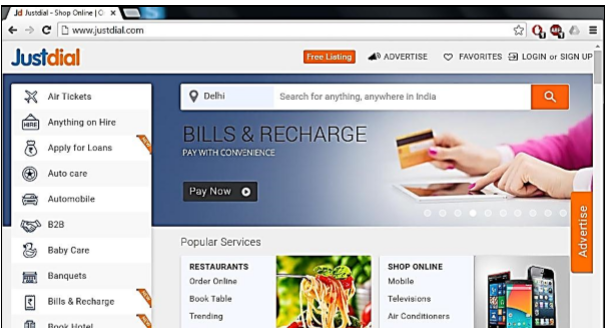 JUSTDIAL BUSINESS MODEL
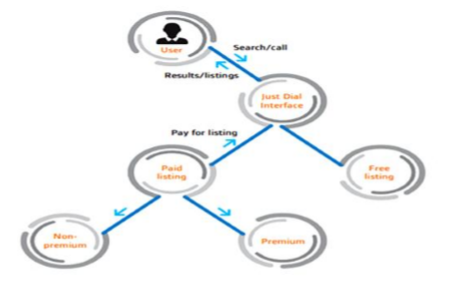 OLA BUSINESS MODEL
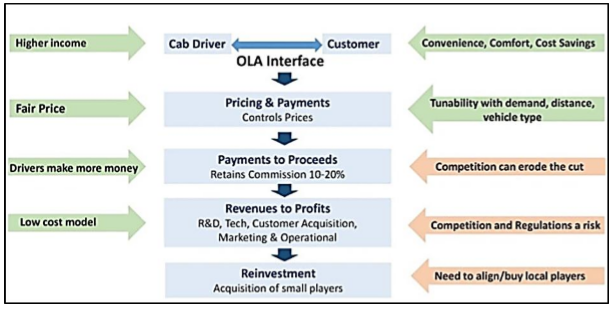 Network Value Added Services
This type of VAS refer to technical platforms used by mobile service provider to deliver services to the end user.

Example 
IVR 
CMS
WAP
IVR
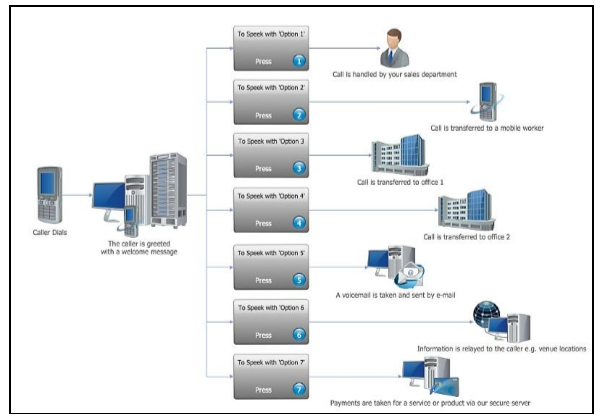 Enterprise value added services
This type of VAS refer to services offered to enterprises or organisations.


 Enterprises uses this type of value added services to enable their professionals to stay connected and perform tasks using wireless mobile devices
THANK YOU